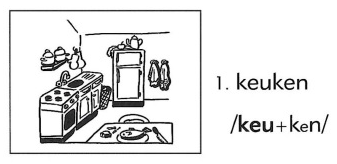 e
/e/